MICRO: Enhancing Competitiveness of Micro-enterprises in Rural Areas
Modulo N 1: Marketing/Promozione & E-commerce
Elaborato dal consorzio di progetto: “Irish Rural Link – National University of Ireland Maynooth- CDI – EEO GROUP SA- IHF asbl – IDP - Internet Web Solutions SL”
E-Commerce
Panoramica
2
E-Commerce
Obiettivo dell’unità
L’unità fornisce un introduzione all’ E-commerce e alle tipologie di e-commerce, oltre che alle opportunità dell’e-commerce per le aziende
3
E-Commerce
Risultati di apprendimento attesi
Alla fine del modulo sarai in grado di :
Apprendere: 
Le definizioni di e-commerce, Electronic Data Interchange (scambio di dati tra sistemi informativi), Electronic Funds Transfer (trasferimento elettronico di fondi).
Le tipologie di e-commerce.
Le nuove opportunità aziendali nell’ e-commerce
4
E-Commerce
Cos’è l’e-commerce?
L’E-commerce consiste nell’acquisto e vendita di prodotti o servizi attraverso sistemi elettronici come  Internet e altre reti di collegamenti informatici
Electronic commerce è comunemente conosciuto come e-commerce o eCommerce.
5
E-Commerce
E-Commerce
Il commercio elettronico era inteso come una agevolazione delle transazioni commerciali elettroniche, utilizzando tecnologie come Electronic Data Interchange (EDI) e Electronic Funds Transfer (EFT). 
Cos’è EDI?
Cos’è EFT?
6
E-Commerce
Electronic Data Interchange: Electronic Funds Transfer:
EDI è la trasmissione strutturata di dati tra i partecipanti a una relazione commericiale attraverso strumenti elettronici. Il sistema è utilizzato per trasferire  documenti elettronici o dati aziendali  da un sistema informativo ad un altro sistema informativo. 
EFT è lo scambio elettronico o trasferimento di denaro da un account a un altro.
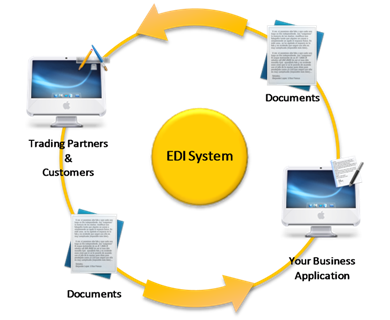 7
E-Commerce
Vantaggi dell’E-commerce
Procedure di compravendita più veloci, maggiore facilità nel reperimento dei prodotti. 
Compravendita 24/7. 
Bassi costi operativi e migliore qualità dei servizi. 
Facile avviare e gestire un’azienda. 
Nessun bisogno di istituire una società fisica. 
I clienti possono facilmente selezionare prodotti da differenti fornitori senza andare in giro fisicamente.
8
E-Commerce
Svantaggi dell’E-commerce
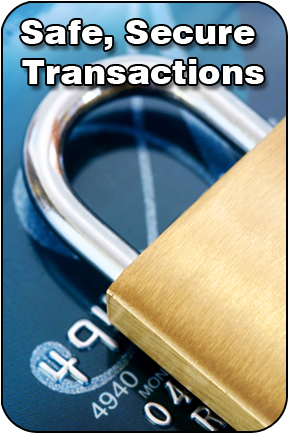 Non c’è la garanzia di prodotti di qualità.

Ci sono molti hackers in cerca di opportunità, e su un sito e-commerce, servizio, pagina di pagamento, sono sempre tutti pronti ad attaccare.
9
E-Commerce
Tipologie di E-commerce
B2B (Business-to-Business/ Azienda - Azienda)
B2C (Business-to-Consumer / Azienda - Consumatore)
C2B (Consumer-to-Business / Consumatore - Azienda)
C2C (Consumer-to-Consumer / Consumatore - Consumatore)
10
E-Commerce
1) BUSINESS TO BUSINESS     (B2B)
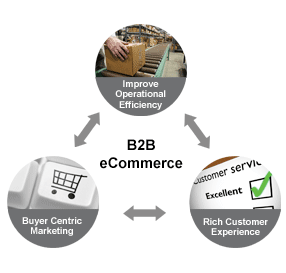 B2B può essere aperto a tutte le parti interessate, o limitato a partecipanti specifici, pre-qualificati (mercato elettronico privato). 
Aziende che fanno affari con altre come ad esempio fabbricanti che vendono a distributori e  grossisti che vendono ai retailers.
11
E-Commerce
2) BUSINESS TO CONSUMER (B2C)
Le aziende vendono al pubblico generico, tipicamente attraverso cataloghi, utilizzando il software carrello.
B2C è il commercio diretto tra l’azienda e il consumatore. 
Mette a disposizione la vendita diretta attraverso i canali online. Se si desidera vendere beni e servizi al cliente, si progetta il sito Web del fornitore in modo che chiunque possa acquistare qualsiasi prodotto direttamente da esso.
12
E-Commerce
3) CONSUMER TO BUSINESS (C2B)
Un consumatore pubblica il suo progetto con un budget prefissato online e in poche ore le aziende riesaminano i requisiti del consumatore e fanno un'offerta per il progetto. Il consumatore esamina le offerte e seleziona la società che completerà il progetto. C2B fornisce ai consumatori di tutto il mondo il terreno di incontro e la piattaforma per tali transazioni
13
E-Commerce
4)CONSUMER TO CONSUMER (C2C)
Facilita la transazione online di beni o servizi tra due persone. Non è coinvolto alcun intermediario visibile, ma le parti non possono eseguire le transazioni senza la piattaforma fornita dal market maker online come eBay
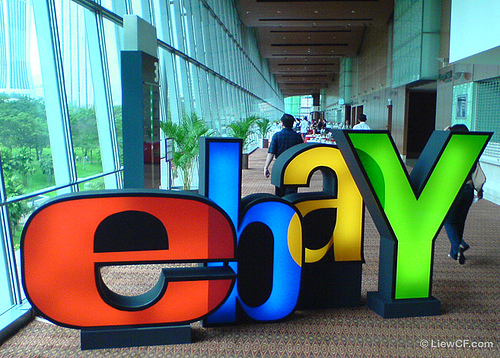 14
E-Commerce
Le opportunità aziendali nell’E-commerce
Nuovi prodotti e servizi 
Le tecnologie elettroniche aumentano in modo significativo l’abilità organizzativa e aprono le porte a nuovi servizi apprezzati dai clienti. In molti casi, le informazioni e le conoscenze stanno diventando i nuovi prodotti o servizi del futuro. Le aziende sono anche in grado di reperire nuovi materiali, tecnologie o tecniche e avventurarsi in mercati precedentemente al di fuori delle attività commerciali. Le joint venture sono sempre più possibili grazie alle tecnologie elettroniche che offrono alle imprese nuove opportunità e potenziali aree di crescita
15
E-Commerce
Le opportunità aziendali nell’E-commerce: nuovi prodotti e servizi
Per entrare a far parte di un nuovo mercato, un’azienda dovrebbe considerare I seguenti 10 steps:
1. La lingua del Paese, assicurandosi che le informazioni importanti siano tradotte e adattate alla lingua di arrivo. 
2. Scegliere le parole chiave del website e cercare gli elenchi dei motori di ricerca  per adattarli alla lingua.
3. Anche le istruzioni dei prodotti o I manuali devono essere tradotti. 
4. Alcuni prodotti potrebbero richiedere l’approvazione delle autorità locali. 
5. Verificare IVA/GST  (tassa su beni e servizi) e altre questioni legate alla tassazione. 
6. Stabilire un servizio post-vendita e riparazioni ragionevolmente vicino al nuovo mercato. 
7. Stabilire un numero verde diretto alla propria attività o a una filiale o a un'impresa partner nelle vicinanze.
8. Promuovere il sito web all’interno del nuovo mercato usando le appropriate strategie, come email, collegamenti reciproci con i principali servizi e portali di siti web locali, giornali, magazines, TV/Radio etc.
9.Specificare dove devono essere trattate le questioni legali.
10. Determinare una valuta di scambio adeguata
16
E-Commerce
Capitale umano e intellettuale
Le tecnologie di posta elettronica e dei siti Web supportano i sistemi di business, approvvigionamento, produzione, amministrazione, deposito, pagamento, consegna, supporto e feedback. Insieme, offrono all’azienda nuove opportunità di acquisire, ricercare e sfruttare così tante informazioni sui propri clienti e transazioni, che la crescita esponenziale del capitale intellettuale sta emergendo come il più grande beneficio per le aziende in aggiunta al bilancio. I sistemi che sono "intelligenti" e informati delle tendenze del business possono migliorare la qualità e l'uniformità del processo decisionale, garantendo alle imprese un funzionamento più efficace se il personale è assente o se ne va.
17
Fine del modulo
Grazie per l’attenzione!
18